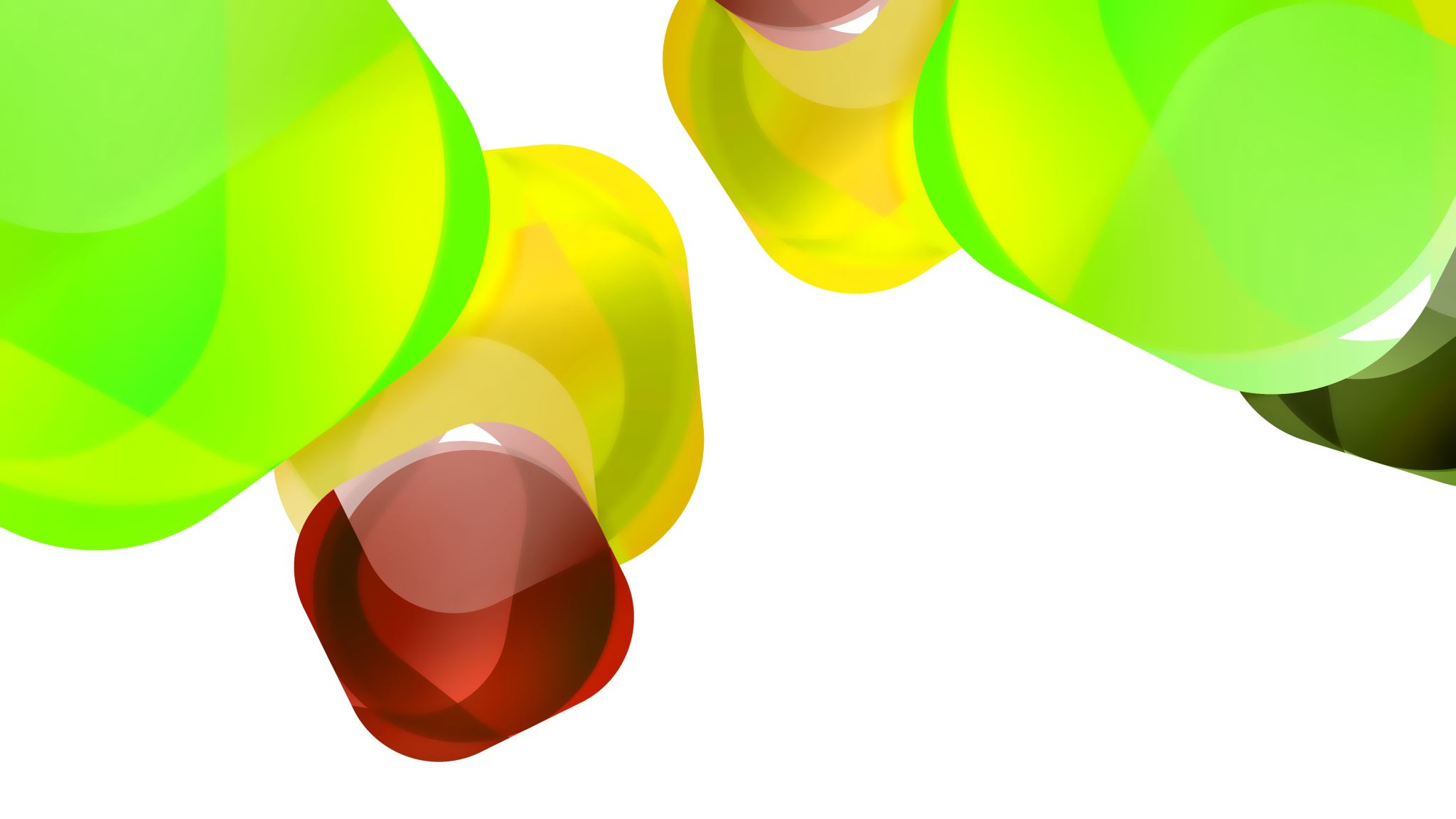 II. THỰC HÀNH TIẾNG VIỆT
Văn bản: là một đơn vị giao tiếp, có tính hoàn chỉnh về nội dung và hình thức, tồn tại dưới dạng viết hoặc dạng nói. Văn bản dùng để trao đổi thông tin, trình bày suy nghĩ, cảm xúc,…
[Speaker Notes: KHDH Văn 6 – Tô Thị Ngọc Đức]
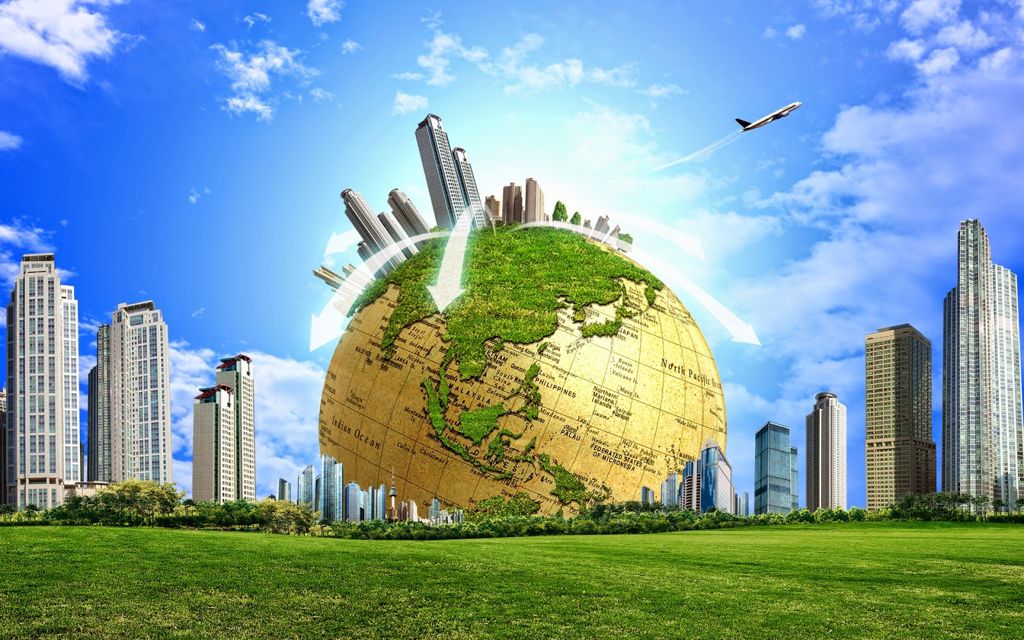 Hoàn chỉnh về nội dung và hình thức
Tồn tại ở dạng viết
Dùng để trao đổi thông tin: Tác giả đã nêu ra 5 đề mục có các thông tin tới người đọc như vị trí của TĐ trong hệ MT, vai trò của nước, sự sống của sinh vật trên TĐ và hiện trạng TĐ.
“Trái Đất – cái nôi của sự sống” là một văn bản
Trình bày suy nghĩ, cảm xúc: suy nghĩ về trách nhiệm của loài người trước hiện trạng của TĐ hiện nay.
Nhan đề: Trái Đất – cái nôi của sự sống
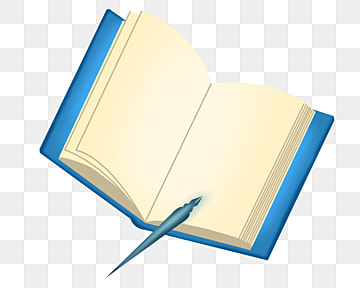 Sa-pô: Vì sao Trái Đất …. Bảo vệ Trái Đất?
+ Trái Đất trong hệ Mặt Trời.
+ “Vị thần hộ mệnh” của sự sống trên Trái Đất.
+ Trái Đất – nơi cư ngụ của muôn loài.
+ Con người trên Trái Đất.
+ Tình trạng Trái Đất hiện nay ra sao?
Các bộ phận cấu tạo của văn bản
Đề mục
Các đoạn văn
Tranh minh hoạ
Trái đất hành tinh duy nhất trong hệ Mặt trời có sự sống.
Nước là tài nguyên bao phủ 2/3 bề mặt Trái Đất. Nhờ có nước sự sống trên Trái Đất được duy trì, phát triển phong phú.
Thông tin từ văn bản
Trái Đất là nơi cư trụ của muôn loài động vật từ bậc thấp đến bậc cao.
Con người trên Trái Đất khai thác tài nguyên thiên nhiên một các bừa bãi
Trái Đất đang từng ngày từng giờ bị tổn thương nghiêm trọng
- Thông điệp từ văn bản: Con người cần có những suy nghĩ nghiêm túc và hành động tích cực để bảo vệ hành tinh xanh. Đó là vấn đề cần thiết và cấp bách.
Làm rõ nét thêm nội dung của văn bản: Trái đất là cái nôi của sự sống đối với muôn loài
Điểm mở đầu: Muôn loài tồn tại trên Trái đất; Điểm kết thúc: Tất cả sự sống trên Trái đất đều tồn tại, phát triển theo những quy luật sinh học bí ẩn, lạ lùng)
Sự sống trên Trái Đất thật phong phú, muôn màu
Đoạn 3 (Trái đất - nơi cư ngụ của muôn loài )
I. VĂN BẢN: CÁC LOÀI CHUNG SỐNG VỚI NHAU NHƯ THẾ NÀO?
(Ngọc Phú)
Xác định vấn đề
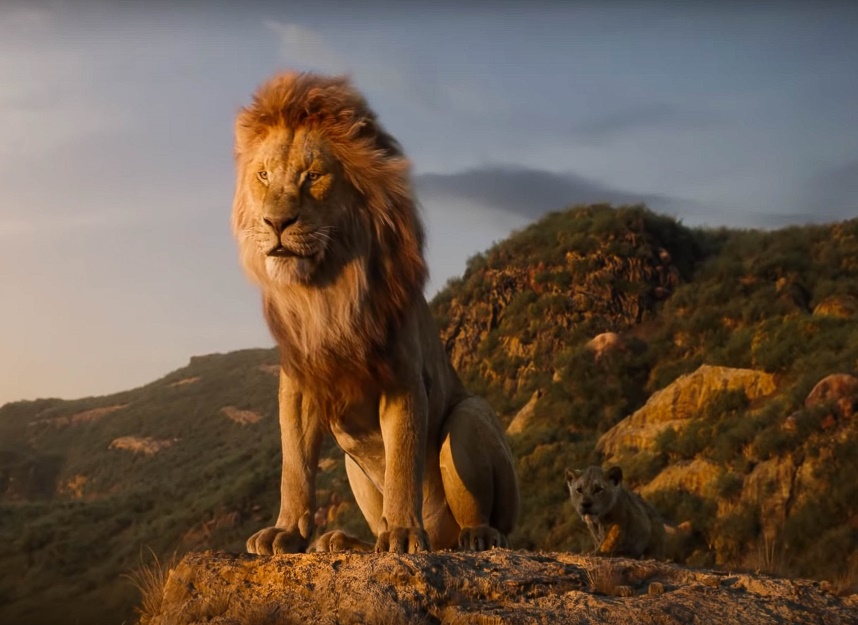 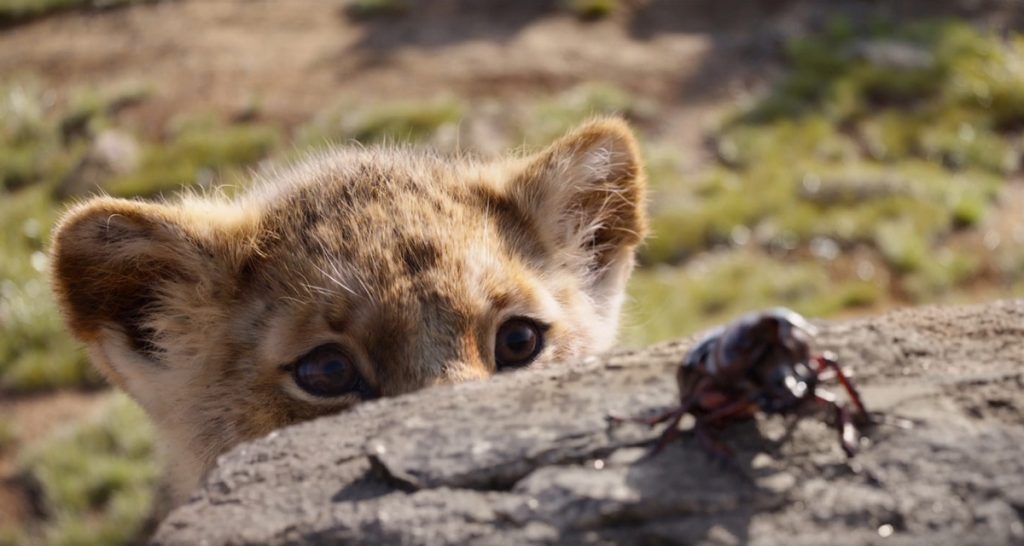 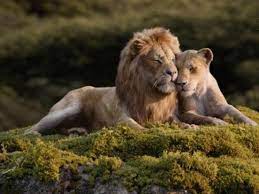 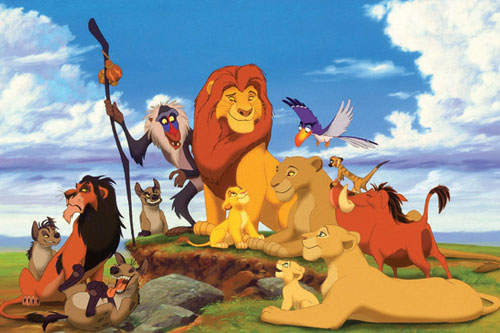 I. TÌM HIỂU CHUNG
Phiếu học tập số 1
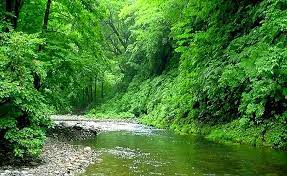 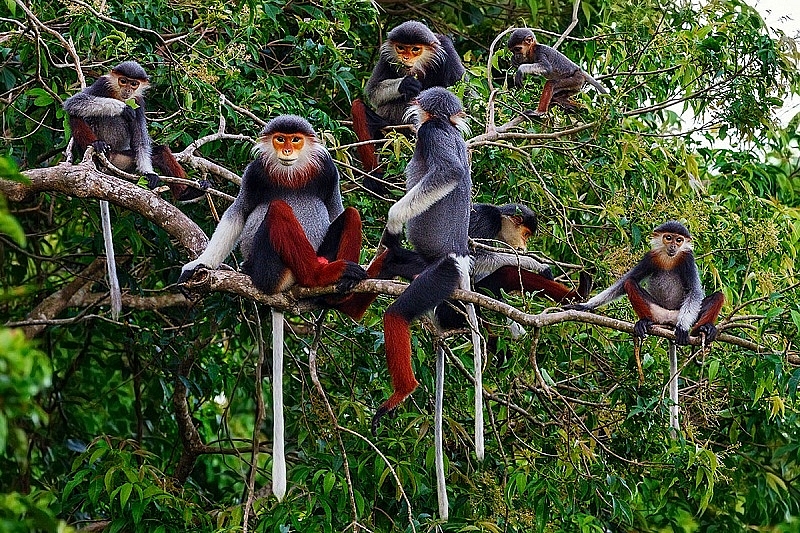 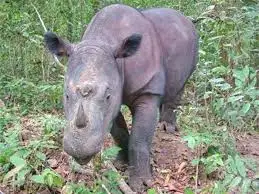 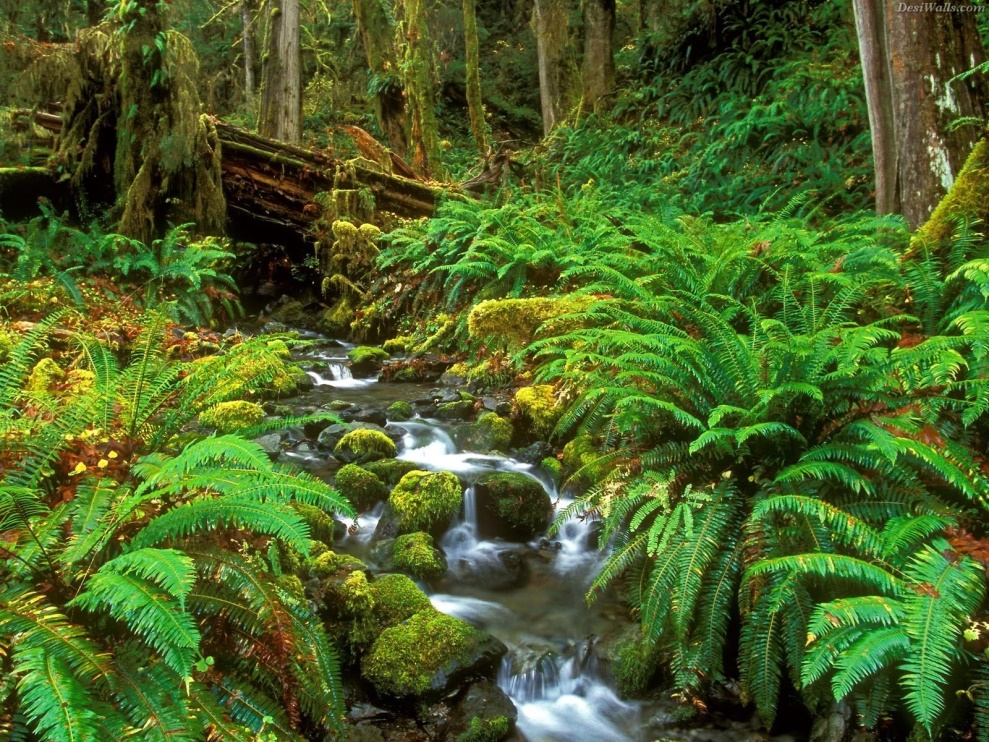 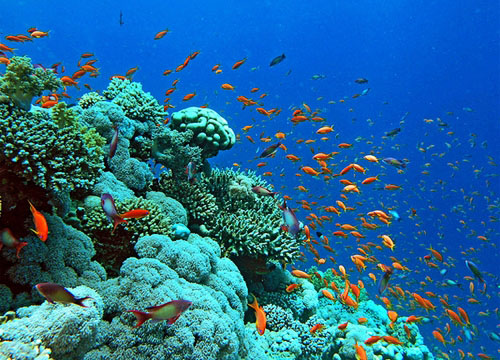 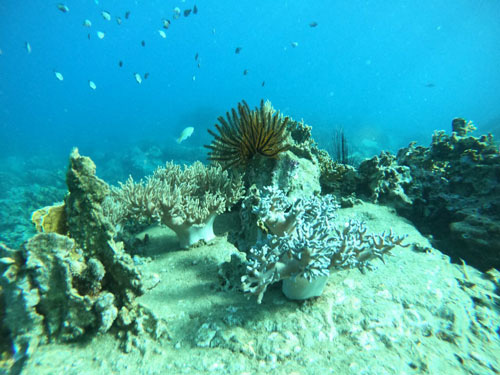 II. TÌM HIỂU CHI TIẾT
Phiếu học tập số 2
Phiếu học tập số 3
Phiếu học tập số 4
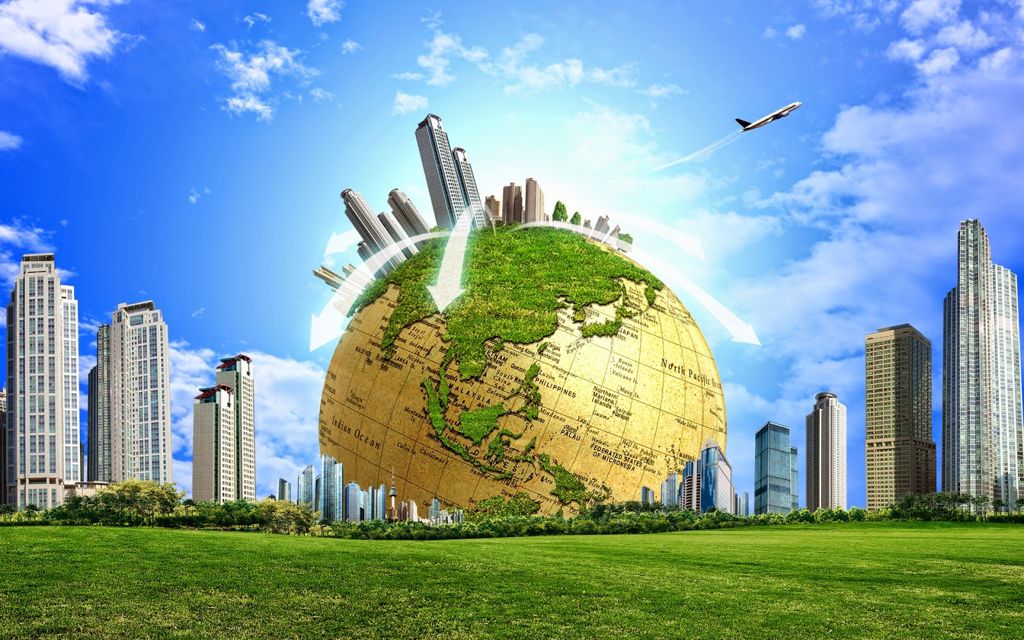